Γέφυρα σύγχρονου πλοίου
Διδάσκων: Καρακαλπακίδης Κυριάκος
Σε ένα πλοίο είναι απαραίτητο η γέφυρα να βρίσκεται στο ανώτερο σημείο της ενδιαίτησης, ώστε να υπάρχει καλή επαφή με την θάλασσα, όπως προβλέπεται από τους κανονισμούς.
Αυτό γίνεται γιατί η γέφυρα αποτελεί τον βασικό χώρο χειρισμού του πλοίου.
Στα φορτηγά η γέφυρα βρίσκεται στο πίσω μέρος του πλοίου
Στα επιβατιγά και στα κρουαζιερόπλοια η γέφυρα βρίσκεται αρκετά μπροστά κατά μήκος του πλοίου, αφού οι υπερκατασκευές καλύπτουν μεγάλο μέρος του μήκους του πλοίου.
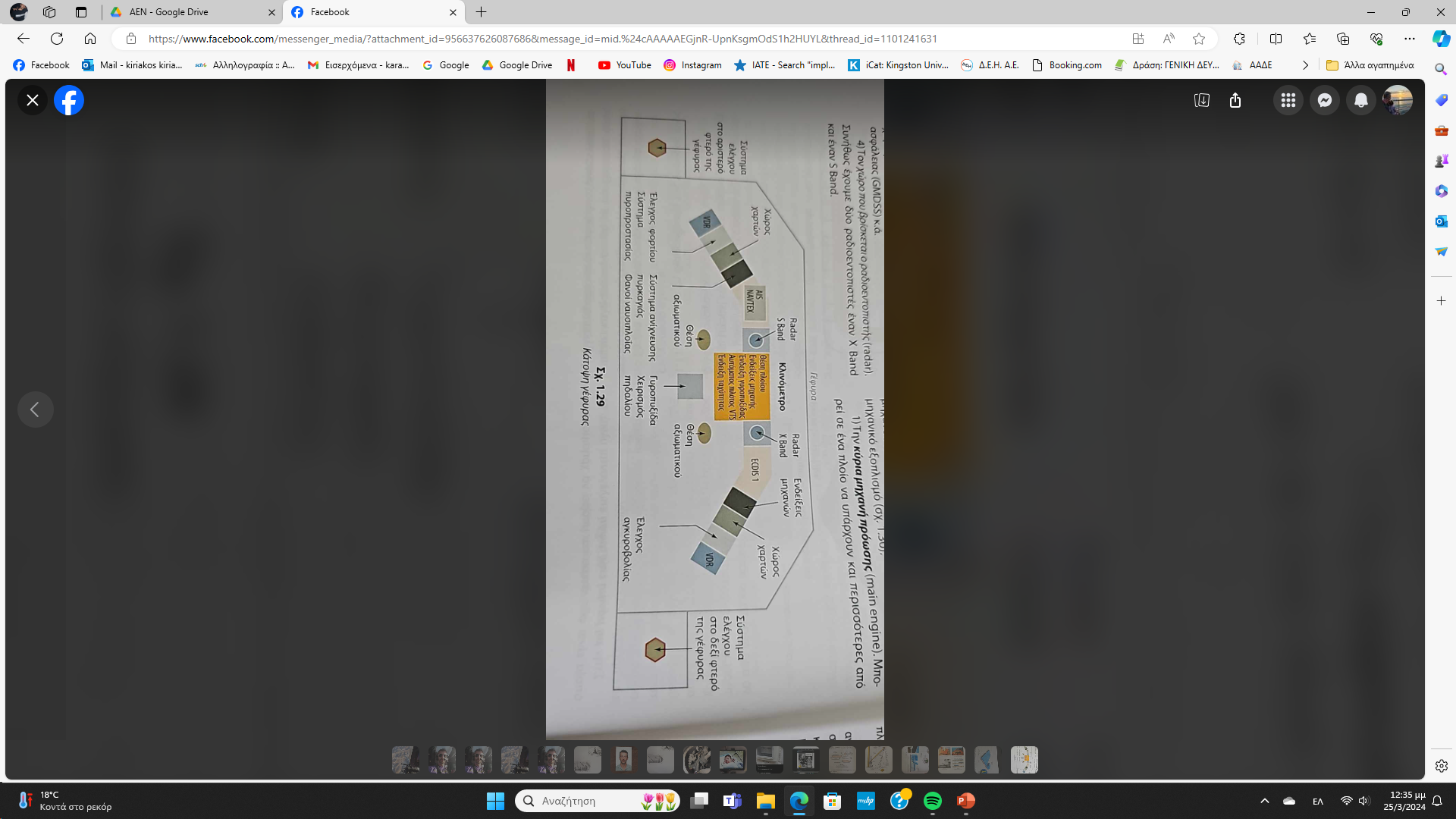 Στην γέφυρα υπάρχουν όλα τα απαραίτητα ναυτιλιακά όργανα και συσκευές. Η παρακάτω διάταξη μπορεί να διαφέρει από πλοίο σε πλοίο.
Χώροι γέφυρας
Χώρος χειρισμού πηδαλίου (helmsman): Εκεί βρίσκεται ο χειριστής του πηδαλίου. Αριστερά και δεξιά υπάρχουν 2 θέσεις αξιωματικών.
Χώρος γυροπυξίδας: Ακριβώς μπροστά από χειριστή πηδαλίου.
Χώρος που βρίσκονται οι ενδείξεις για την θέση του πλοίου (GPS), του πηδαλίου και ότι άλλο χρειάζεται για την πηδαλιουχία του πλοίου, όπως ο αυτόματος πιλότος, το χειριστήριο της πρωραίας έλικας χειρισμών, το ταχύμετρο, το σύστημα κινδύνου ασφαλείας GMDSS κ.α
Χώρος ραδιοεντοπιστή (radar). Συνήθως έχουμε 2 ραδιοεντοπιστές, έναν Χ band και έναν S band.
Χώρος που βρίσκεται το ECDIS αριστερά και δεξιά, 2 συσκευές για καλύτερη αξιοπιστία.
Χώρος που βρίσκονται οι ενδείξεις των μηχανών, χειριστήρια, στροφόμετρο, ώρες λειτουργίας κλπ.
Χώρος που βρίσκονται οι ενδείξεις για το σύστημα ανίχνευσης πυρκαγιάς και τους απαραίτητους φανούς ναυσιπλοΐας.
Χώρος για τους χάρτες, τον χώρο για τον έλεγχο αγκυροβολίας, τον χώρο ελέγχου του φορτίου και το σύστημα πυροπροστασίας του.
Χώρο για το VDR που είναι το σύστημα καταγραφής των δεδομένων ταξιδιού του πλοίου.
Χώρος κλινομέτρου για την εγκάρσια κλίση του πλοίου, τον χώρο του AIS για αποφυγή συγκρούσεων και τον χώρο του NAVTEX.

Επίσης στην γέφυρα βρίσκουμε μόνιμες και φορητές συσκευές EPIRB για τον εντοπισμό σε περίπτωση κινδύνου.
Η γέφυρα του σύγχρονου πλοίου
Γέφυρα πλοίου (bridge of the ship) ή γέφυρα ναυσιπλοΐας (navigation bridge) καλείται το υψηλότερο σημείο ή κατάστρωμα του πλοίου, από το οποίο γίνεται η διακυβέρνηση και όλος ο έλεγχος του πλοίου. 
Η γέφυρα βρίσκεται στο ψηλότερο σημείο του πλοίου, έτσι ώστε να υπάρχει η μεγαλύτερη δυνατή ορατότητα του θαλάσσιου χώρου.
Παλαιότερα, η γέφυρα βρισκόταν στο μέσο του πλοίου, ενώ σήμερα βρίσκεται στο πρυμναίο τμήμα του, επάνω από τους χώρους ενδιαιτήσεως (accommodation).
Διαμερίσματα χειρισμών και ελέγχου
Στους χώρους αυτούς περιλαμβάνονται:
1) Το διαμέρισμα πηδαλιούχησης.
2) Το δωμάτιο χαρτών.
3) Ο χώρος εγκατάστασης της γυροπυξίδας.
4) Το διαμέρισμα ασυρμάτου
Το διαμέρισμα πηδαλιούχησης και το δωμάτιο χαρτών είναι τοποθετημένα στο περισσότερο πρωραίο σημείο του ψηλότερου υπερστεγάσματος. 
Στο διαμέρισμα πηδαλιούχησης είναι εγκαταστημένο το σύνολο των συσκευών και οργάνων που σχετίζονται με την πηδαλιούχηση, ναυτιλία και έλεγχο του πλοίου. 
Συνήθως το δωμάτιο χαρτών και το διαμέρισμα πηδαλιούχησης βρίσκονται σε άμεση επικοινωνία.
Το διαμέρισμα ασυρμάτου βρίσκεται και αυτό συνήθως στο ίδιο κατάστρωμα με τους παραπάνω χώρους ή το πολύ ένα κατάστρωμα χαμηλότερα. 
Ο χώρος εγκατάστασης της γυροπυξίδας είναι συνήθως κοντά στον ουδέτερο άξονα του πλοίου. 
Συχνά, κοντά στον χώρο πηδαλιούχησης υπάρχουν ένας στοιχειώδης χώρος υγιεινής και μία μικρή καμπίνα για τον Πλοίαρχο, για τις περιπτώσεις όπου οι συνθήκες απαιτούν τη συνεχή παραμονή του στη γέφυρα.
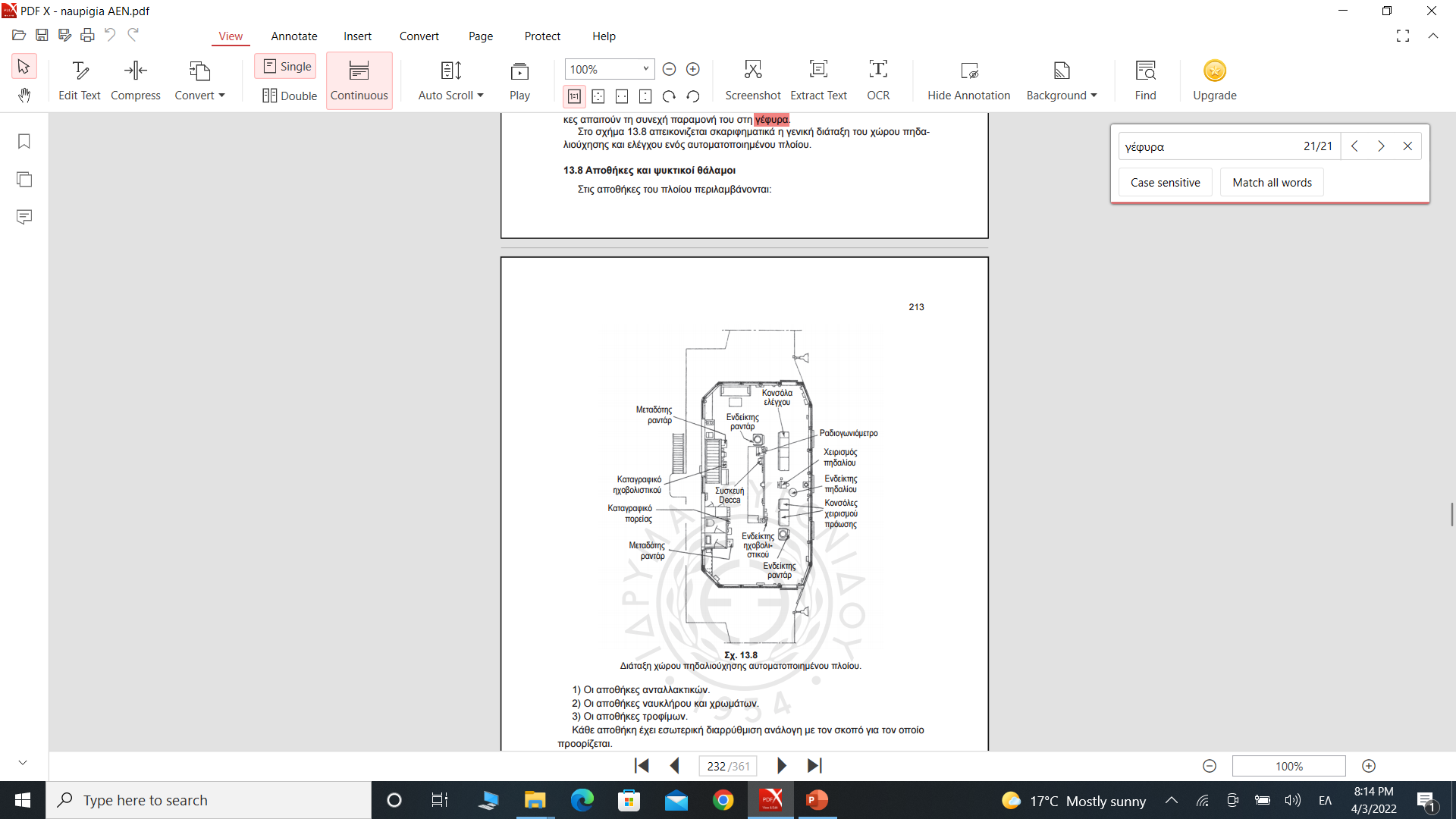 Η γέφυρα του σύγχρονου πλοίου μοιάζει με πιλοτήριο αεριωθούμενου αεροπλάνου. 
Από αυτήν, ο πλοίαρχος ή ο αξιωματικός ναυσιπλοΐας του πλοίου (φυλακής) μπορεί να ελέγξει την όλη κατάσταση του πλοίου και να δίνει τις κατάλληλες διαταγές για την ασφαλή διακυβέρνησή του.
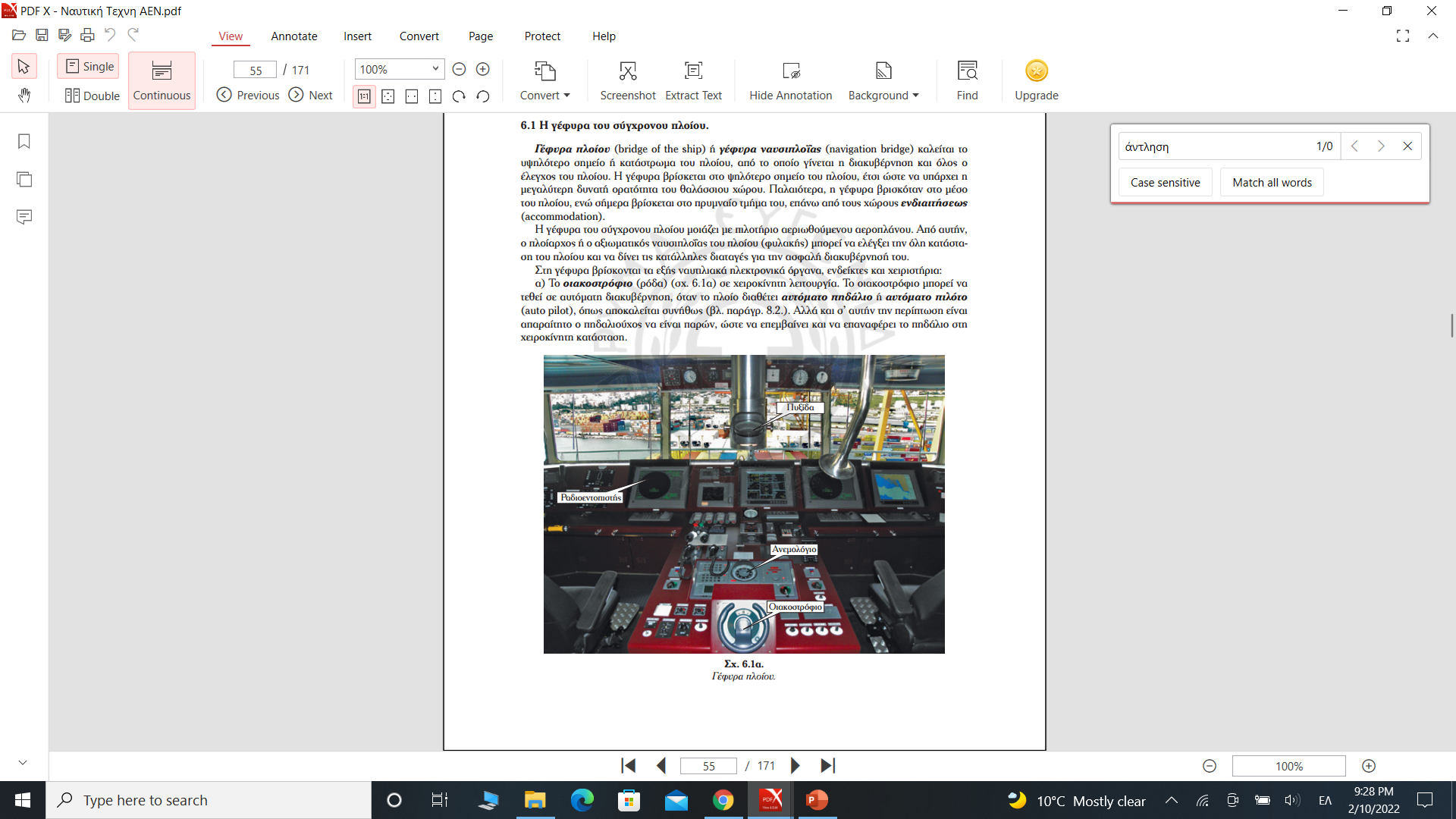 1. Το οιακοστρόφιο
Το οιακοστρόφιο με το ανάλογο σύστημα μετάδοσης του περιστρέφει το πηδάλιο.
Το οιακοστρόφιο (ρόδα) σε χειροκίνητη λειτουργία. Το οιακοστρόφιο μπορεί να τεθεί σε αυτόματη διακυβέρνηση, όταν το πλοίο διαθέτει αυτόματο πηδάλιο ή αυτόματο πιλότο (auto pilot), όπως αποκαλείται συνήθως. Αλλά και σ’ αυτήν την περίπτωση είναι απαραίτητο ο πηδαλιούχος να είναι παρών, ώστε να επεμβαίνει και να επαναφέρει το πηδάλιο στη χειροκίνητη κατάσταση.
2. Πρόβολος με μεγεθυντικό φακό
Μπροστά από το οιακοστρόφιο κατεβαίνει από τη μαγνητική πυξίδα που βρίσκεται στην κόντρα γέφυρα (διοπτήρια πυξίδα), πρόβολος με μεγεθυντικό φακό. 
Ο πρόβολος που δείχνει τις μοίρες της πλώρης παίζει το ρόλο της ιθυντηρίας πυξίδας. Να σημειωθεί ότι και το πιο σύγχρονο πλοίο που διαθέτει μία ή δύο γυροσκοπικές πυξίδες πρέπει να φέρει και μαγνητική πυξίδα, για λόγους ασφάλειας, καθώς η μαγνητική πυξίδα δεν παθαίνει ποτέ βλάβη. 
Η ύπαρξη μαγνητικής πυξίδας προβλέπεται και επιβάλλεται από τους Κανονισμούς του ΙΜΟ για την ασφάλεια της ναυσιπλοΐας.
3. Ανεμολόγιο
Το ανεμολόγιο της γυροσκοπικής πυξίδας, εφόσον αυτή είναι εγκατεστημένη στη γέφυρα ή το ανεμολόγιο του επαναλήπτη αν αυτή βρίσκεται πίσω από τη γέφυρα.
4. Ραδιοεντοπιστής (radar)
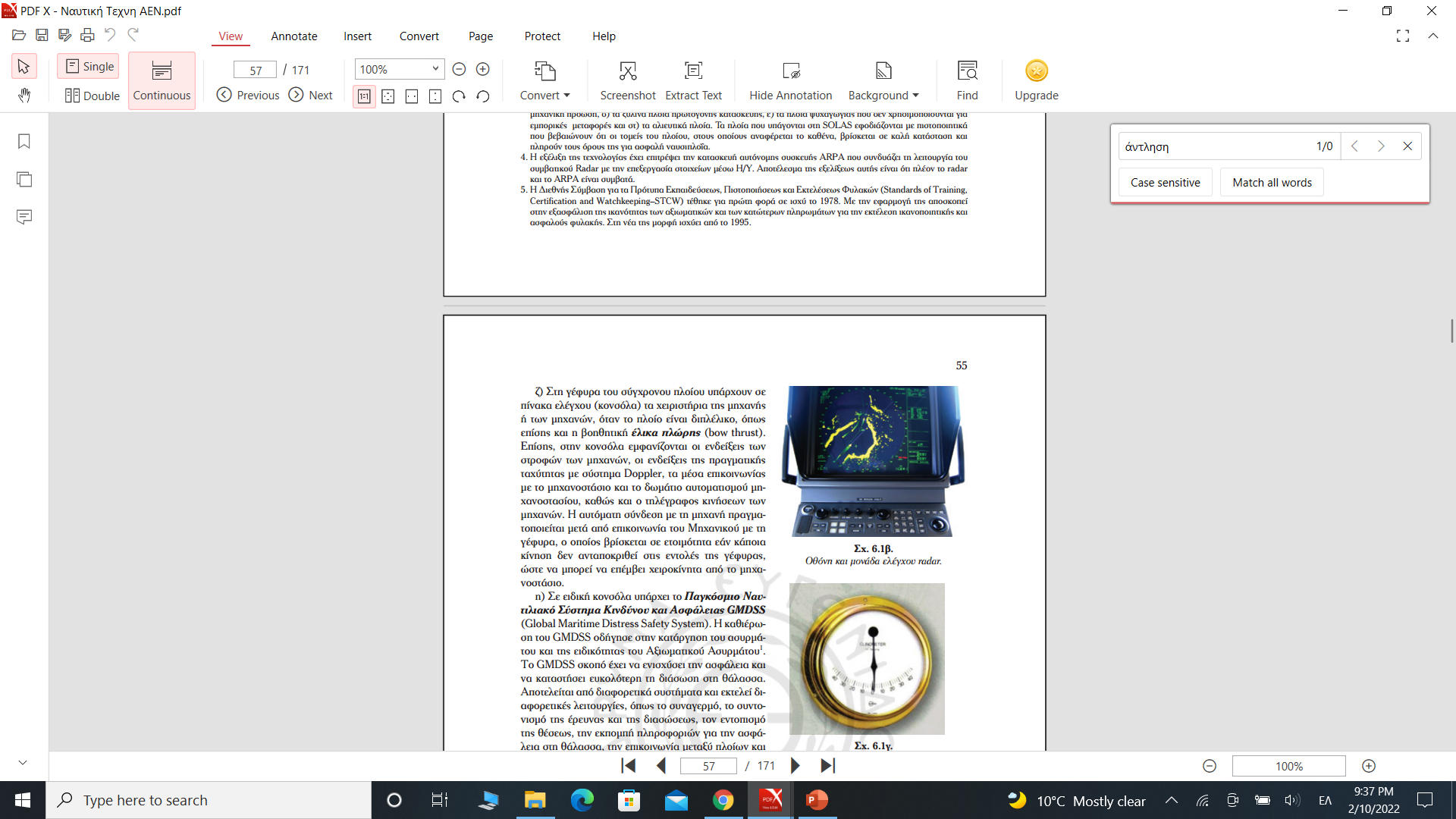 Ο ραδιοεντοπιστής (radar). Τα φορτηγά πλοία με χωρητικότητα μεγαλύτερη από 3.000 GT σύμφωνα με τη Διεθνή Σύμβαση SOLAS3 διαθέτουν δύο radar ένα στην X Βand (9 GHz) για μακρινούς στόχους και ένα στην S Band (3 GHz) για κοντινούς στόχους. Όταν το πλοίο βρίσκεται σε λειτουργία (εν πλω, σε δίαυλο, στην άγκυρα κ.λπ.) και τα δύο radar πρέπει να βρίσκονται πάντοτε στη θέση ΟΝ.
5. Συσκευή ARPA (δηλ. Σύστημα Αυτόματης Υποτυπώσεως Στόχων) (Automatic Radar Plotting Aid)
Η χρήση και η τοποθέτηση της συσκευής ARPA επιβλήθηκε από τον ΙΜΟ International Maritime Organization το 1985. 
Η συσκευή μπορεί να είναι ξεχωριστή και να συνδέεται με το X Band Radar και με το S Band Radar ή να είναι ενσωματωμένη στα radar. 
Ένα radar που είναι εφοδιασμένο μ’ αυτήν τη συσκευή έχει τη δυνατότητα να καταγράφει την πορεία ενός αντικειμένου στη θάλασσα, την ταχύτητά του και το πλησιέστερο σημείο προσεγγίσεως, επιτρέποντας έτσι να προβλεφθεί εάν υπάρχει κίνδυνος συγκρούσεως με άλλο πλοίο ή προσαράξεως κ.λπ.. 
Για τη χρήση του όλοι οι αξιωματικοί Γέφυρας πρέπει να έχουν εκπαιδευτεί σε ειδική σχολή, σύμφωνα με τις Διεθνείς Συμβάσεις του ΙΜΟ STCW95 και SOLAS 74/78 και να κατέχουν το αντίστοιχο δίπλωμα.
6. Κλισίμετρο (clisimeter) ή κλινόμετρο (clinometer)
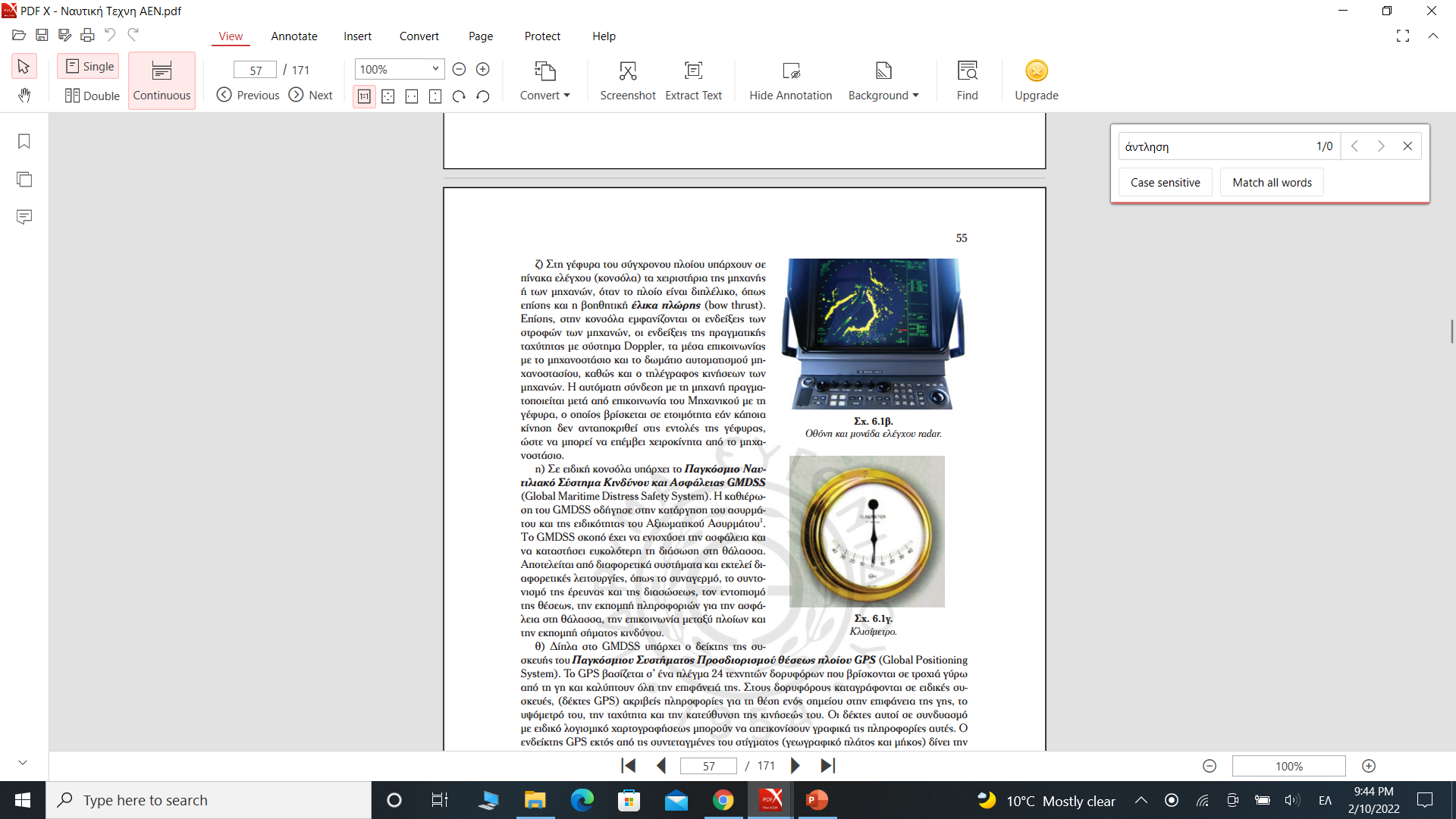 Το κλισίμετρο (clisimeter) ή κλινόμετρο (clinometer) που είναι ένα όργανο για τη μέτρηση της κλίσεως του πλοίου. 
Το κλισίμετρο μας δείχνει εάν το πλοίο έχει κλίση δεξιά (starboard) ή αριστερά (port). 
Οι πληροφορίες σχετικά με την κλίση μπορούν είτε να αποθηκευτούν σ’ ένα καταγραφικό, είτε να προβάλλονται στον υπολογιστή ή και τα δύο.
7. Στροφόμετρο (revolution counter)
Το στροφόμετρο ή στροφόμετρα (revolution counter) (Revolution Per Minute– RPM) της κύριας μηχανής ή των μηχανών είναι το όργανο που δείχνει τις στροφές της μηχανής ανά λεπτό ή των μηχανών εάν το πλοίο διαθέτει 2 έλικες, είναι δηλαδή διπλέλικο.
8. Πίνακας χειριστηρίων μηχανών
Στη γέφυρα του σύγχρονου πλοίου υπάρχουν σε πίνακα ελέγχου (κονσόλα) τα χειριστήρια της μηχανής ή των μηχανών, όταν το πλοίο είναι διπλέλικο, όπως επίσης και η βοηθητική έλικα πλώρης (bow thrust). 
Επίσης, στην κονσόλα εμφανίζονται οι ενδείξεις των στροφών των μηχανών, οι ενδείξεις της πραγματικής ταχύτητας με σύστημα Doppler, τα μέσα επικοινωνίας με το μηχανοστάσιο και το δωμάτιο αυτοματισμού μηχανοστασίου, καθώς και ο τηλέγραφος κινήσεων των μηχανών. 
Η αυτόματη σύνδεση με τη μηχανή πραγματοποιείται μετά από επικοινωνία του Μηχανικού με τη γέφυρα, ο οποίος βρίσκεται σε ετοιμότητα εάν κάποια κίνηση δεν ανταποκριθεί στις εντολές της γέφυρας, ώστε να μπορεί να επέμβει χειροκίνητα από το μηχανοστάσιο.
9. Παγκόσμιο Ναυτιλιακό Σύστημα Κινδύνου και Ασφάλειας GMDSS (Global Maritime Distress Safety System)
Σε ειδική κονσόλα υπάρχει το Παγκόσμιο Ναυτιλιακό Σύστημα Κινδύνου και Ασφάλειας GMDSS (Global Maritime Distress Safety System). 
Η καθιέρωση του GMDSS οδήγησε στην κατάργηση του ασυρμάτου και της ειδικότητας του Αξιωματικού Ασυρμάτου. To GMDSS σκοπό έχει να ενισχύσει την ασφάλεια και να καταστήσει ευκολότερη τη διάσωση στη θάλασσα. 
Αποτελείται από διαφορετικά συστήματα και εκτελεί διαφορετικές λειτουργίες, όπως το συναγερμό, το συντονισμό της έρευνας και της διασώσεως, τον εντοπισμό της θέσεως, την εκπομπή πληροφοριών για την ασφάλεια στη θάλασσα, την επικοινωνία μεταξύ πλοίων και την εκπομπή σήματος κινδύνου.
10. GPS (Global Positioning System)
Δίπλα στο GMDSS υπάρχει ο δείκτης της συσκευής του Παγκόσμιου Συστήματος Προσδιορισμού θέσεως πλοίου GPS (Global Positioning System). 
Το GPS βασίζεται σ’ ένα πλέγμα 24 τεχνητών δορυφόρων που βρίσκονται σε τροχιά γύρω από τη γη και καλύπτουν όλη την επιφάνειά της. Στους δορυφόρους καταγράφονται σε ειδικές συσκευές, (δέκτες GPS) ακριβείς πληροφορίες για τη θέση ενός σημείου στην επιφάνεια της γης, το υψόμετρό του, την ταχύτητα και την κατεύθυνση της κινήσεώς του. 
Οι δέκτες αυτοί σε συνδυασμό με ειδικό λογισμικό χαρτογραφήσεως μπορούν να απεικονίσουν γραφικά τις πληροφορίες αυτές. Ο ενδείκτης GPS εκτός από τις συντεταγμένες του στίγματος (γεωγραφικό πλάτος και μήκος) δίνει την πορεία και ταχύτητα του πλοίου στην επιφάνεια της γης.
11. Σύστημα Αυτόματης Αναγνωρίσεως Πλοίου AΙS (Automatic Identification System)
Το GPS μπορεί να είναι συνδεδεμένο με το σύστημα Αυτόματης Αναγνωρίσεως Πλοίου AΙS (Automatic Identification System), που είναι σχεδιασμένο να βοηθήσει στην αποφυγή συγκρούσεων στη θάλασσα.
Το AIS περιλαμβάνει το δέκτη εντοπισμού θέσεως GPS και έναν πομπό VHF, που μεταδίδει περιοδικά πληροφορίες (συντεταγμένες του πλοίου, ταχύτητα, πορεία) σε δύο κανάλια VHF (συχνότητες 161,975 MHz και 162,025 MHz). 
Στη συνέχεια, με χρήση ειδικού λογισμικού που επεξεργάζεται τα δεδομένα, τα πλοία εμφανίζονται στις οθόνες συστημάτων πλοηγήσεως ή σε υπολογιστή.
12. Ηλεκτρονικό Σύστημα Απεικονίσεως Χαρτών και Πληροφοριών ECDIS
Εκτός από τους ενημερωμένους έντυπους ναυτικούς χάρτες, τα σύγχρονα πλοία διαθέτουν και Ηλεκτρονικό Σύστημα Απεικονίσεως Χαρτών και Πληροφοριών ECDIS, (Electronic Chart Display and Information Systems). 
Το σύστημα αυτό συνδέεται με τα διάφορα Δορυφορικά Συστήματα Προσδιορισμού Στίγματος και άλλα ηλεκτρονικά όργανα του σκάφους που βοηθούν στην ομαλή ναυσιπλοΐα. 
Το σύστημα επίσης παρέχει ηχητικά και οπτικά σήματα προειδοποιήσεως στην περίπτωση που το πλοίο παρεκκλίνει της πορείας του ή περνά από αβαθή νερά ή επίκειται σύγκρουση κ.λπ.. 
Οι ηλεκτρονικοί ναυτικοί χάρτες, που απεικονίζονται σε οθόνη, ενημερώνονται αυτομάτως από τους δορυφόρους και από τις Αγγελίες προς Ναυτιλλόμενους που εκδίδει η υδρογραφική υπηρεσία όλων των κρατών (Notices of Marines) γι’ αυτό και έχουν μεγάλη αξιοπιστία.
13. Σύστημα παρακολουθήσεως και επικοινωνίας της γέφυρας
Σύστημα παρακολουθήσεως και επικοινωνίας της γέφυρας του πλοίου με νευραλγικούς χώρους (πρόστεγο, επίστεγο, μηχανοστάσιο, θάλαμός ελέγχου, φορτώσεως κ.λπ.)
14. Σύστημα ανιχνεύσεως πυρκαγιάς
Σύστημα ανιχνεύσεως πυρκαγιάς, μέσω του οποίου σημαίνει συναγερμός στη γέφυρα, σε περίπτωση εκδηλώσεως πυρκαγιάς στο πλοίο. Επίσης, αυτό το σύστημα προσδιορίζει και το χώρο εκδηλώσεως της πυρκαγιάς.
15. Σύστημα ανιχνεύσεως μακρινών στόχων LRIT
Σύστημα ανιχνεύσεως μακρινών στόχων LRIT (Long Range Identification and Tracking). 
Με το σύστημα αυτό καθίσταται δυνατός ο έγκαιρος εντοπισμός πλοίου που βρίσκεται σε κίνδυνο. 
Επίσης, βοηθά τους παράκτιους σταθμούς, ώστε να κατευθύνουν τα πλοία που σπεύδουν για διάσωση.
16. EPIRB (Emergency Position Indicating Radio Beacon)
Κάθε σύγχρονο πλοίο φέρει στον ιστό της γέφυρας μόνιμη συσκευή EPIRB (Emergency Position Indicating Radio Beacon) για τον εντοπισμό του από παράκτιο σταθμό, σε περίπτωση κινδύνου. 
Η συσκευή αυτή χρησιμοποιείται στη ναυτιλία για την εκπομπή σήματος κινδύνου. Εκτός από αυτή, υπάρχει και δεύτερη φορητή συσκευή EPIRB στη γέφυρα, με σκοπό τον εντοπισμό του πλοίου και των σωσιβίων λέμβων μέσω δορυφόρων σε περίπτωση ατυχήματος. 
Η συσκευή EPIRB δίνει όλα τα στοιχεία του πλοίου (Διεθνές Διακριτικό Σήμα, όνομα, στίγμα κ.λπ.). Η ύπαρξή της προβλέπεται από τον ΙΜΟ. 
Η συσκευή ενεργοποιείται αυτόματα σε περίπτωση βυθίσεως του πλοίου, οπότε ανέρχεται στην επιφάνεια και αρχίζει να εκπέμπει σήμα.
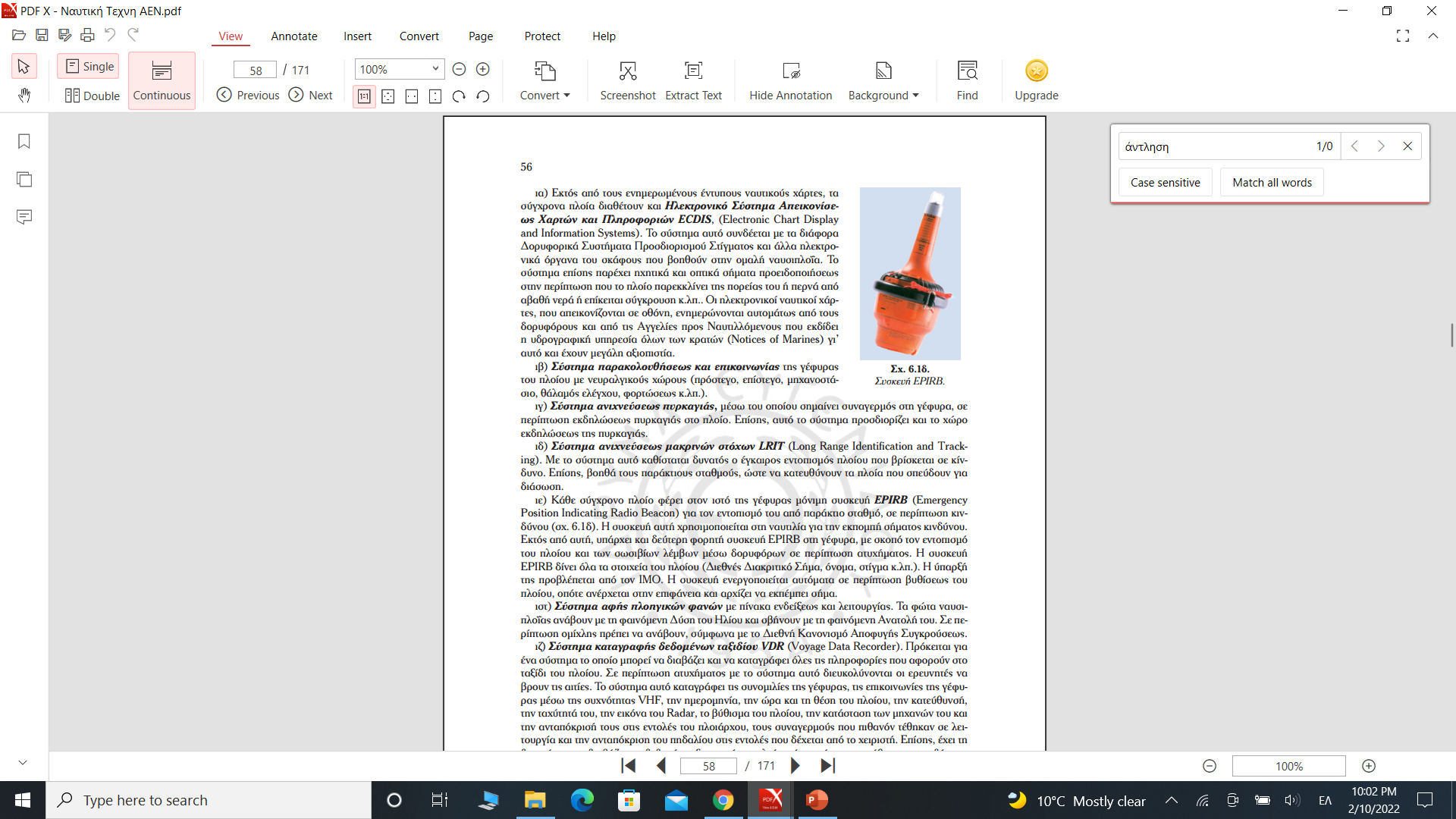 17. Σύστημα αφής πλοηγικών φανών
Σύστημα αφής πλοηγικών φανών με πίνακα ενδείξεως και λειτουργίας. Τα φώτα ναυσιπλοΐας ανάβουν με τη φαινόμενη Δύση του Ηλίου και σβήνουν με τη φαινόμενη Ανατολή του. Σε περίπτωση ομίχλης πρέπει να ανάβουν, σύμφωνα με το Διεθνή Κανονισμό Αποφυγής Συγκρούσεως
18. Σύστημα καταγραφής δεδομένων ταξιδίου VDR (Voyage Data Recorder)
Πρόκειται για ένα σύστημα το οποίο μπορεί να διαβάζει και να καταγράφει όλες τις πληροφορίες που αφορούν στο ταξίδι του πλοίου. 
Σε περίπτωση ατυχήματος με το σύστημα αυτό διευκολύνονται οι ερευνητές να βρουν τις αιτίες. 
Το σύστημα αυτό καταγράφει τις συνομιλίες της γέφυρας, τις επικοινωνίες της γέφυρας μέσω της συχνότητας VHF, την ημερομηνία, την ώρα και τη θέση του πλοίου, την κατεύθυνσή, την ταχύτητά του, την εικόνα του Radar, το βύθισμα του πλοίου, την κατάσταση των μηχανών του και την ανταπόκρισή τους στις εντολές του πλοιάρχου, τους συναγερμούς που πιθανόν τέθηκαν σε λειτουργία και την ανταπόκριση του πηδαλίου στις εντολές που δέχεται από το χειριστή. 
Επίσης, έχει τη δυνατότητα να διαβάζει και δεδομένα εξωτερικά του πλοίου, όπως είναι η κατεύθυνση και η δύναμη του ανέμου και η κατάσταση της θάλασσας. Από το 2000 κάθε πλοίο οφείλει να φέρει εγκατεστημένο στη Γέφυρα ένα VDR ή ένα Simplified Voyage Data Recorder, ανάλογα με τον τύπο του.
Τα παραπάνω συστήματα και όργανα της γέφυρας του πλοίου και του θαλάμου ελέγχου φορτώσεως και εκφορτώσεως καταγράφουν όλες τις πληροφορίες σε οθόνη που βρίσκεται σε κονσόλα μπροστά στη Γέφυρα, ώστε ο πλοίαρχος, με μια ματιά, να έχει πλήρη εικόνα της καταστάσεως του πλοίου και να πράττει ανάλογα.

Ξεναγηση στην γεφυρα